SPECIFICKY NARUŠENÝ VÝVOJ ŘEČI
Výběr ze snímků
současná terminologie
specificky narušený vývoj řeči
vývojová dysfázie

specific language impairment (SLI)
specific language disorder
developmental language disorder
SPNVŘ
vícedimenzionální deficit ve vývoji řečových schopností dítěte
 podmíněn drobným difúzním poškozením centrální nervové soustavy 
způsobuje obtíže v rozvoji kognitivních, jazykových i motorických řečových schopností dítěte
(Neubauer, Neubauerová, Nohejlová, 2016)
zahraniční pojetí
závažná porucha expresivní a/nebo receptivní stránky jazyka 
s běžným výkonem v jiných dovednostech v neverbální inteligenci




(Love, Webb, 2009)
klasifikace dle MKN
kategorie – poruchy psychického vývoje
(F.80 – 89)

konkrétně – specifické poruchy vývoje řeči a jazyka – F.80
F 80.1 expresivní poruchy vývoje jazyka
F 80.2 – receptivní poruchy vývoje jazyka
www.uzis.cz

Expresivní/smíšená forma (Dlouhá, Černý, 2012) – nejvyšší frekvence výskytu
etiologie
bilaterální difúzní kortikální léze 

atypické asymetrie CNS
změny objemu mozkových hemisfér
snížený regionální průtok krve v mozku

porucha centrálního zpracování řečového signálu

genetické mechanismy

nízká porodní hmotnost
předčasný porod
Genetické mechanismy
Dle Dlouhé a Černého (2012) mají děti s pozitivní rodinnou anamnézou výrazně vyšší riziko pro vývojové poruchy řeči než ostatní děti. 
V případě dětí, u nichž byly zjištěny poruchy percepce i exprese, je přítomné vyšší riziko perzistence poruch až do školního nebo adolescentního věku, případně se mohou vyskytnout obtíže v podobě vývojových poruch čtení a psaní. 
??FOXP2, CNTNAP2
Dospívání a dospělost
porozumění složitým větným celkům a humoru, příslovím, ironii a „jazyku mladých“
v projevu se mohou vyskytovat obtíže s pojmovou výbavností, s přesným vyjádřením myšlenek,
vedení efektivní konverzace a organizaci vlastního sdělení
obtíže ve čtení a psaní i nepřesnosti v chápání a porozumění časoprostorovým vztahům
Specifika ve vývoji dítěte s vývojovou dysfázií
Předřečová fáze 
obtíže se sáním, polykáním
omezené reakce na zvukové podněty z okolí
chybí broukání a žvatlání
redukovaná hra se zvuky
sporadické navazování a udržování očního kontaktu
snížená neverbální reaktivita – úsměv 
velmi pomalý přechod k porozumění řeči a verbální produkci
Specifika ve vývoji dítěte s vývojovou dysfázií
Vlastní vývoj řeči 
12.-18. měsíc
sporadická zvuková produkce
obtíže ve vývoji porozumění řeči
neporozumění vlastnímu jménu – nereaguje na jeho vyslovení
18.-24. měsíc 
markantní oslabení slovní zásoby – obtíže v pojmové výbavnosti
porozumění 1 slovu ve sdělení, instrukci
snazší porozumění se zrakovou oporou
Specifika ve vývoji dítěte s vývojovou dysfázií
2. – 3. rok 
limity v motivaci učit se nová slova 
deficity ve srozumitelnosti projevu
preference využití neverbálních prvků při komunikaci – gesta 
obtíže v porozumění jednoduchým příkazům
3. – 4. rok 
sporadická iniciace rozhovoru, komunikační situace
„echolalické“ opakování otázek
telegrafický charakter řeči, snížená srozumitelnost
tendence zapomínat nově osvojená slova
Specifika ve vývoji dítěte s vývojovou dysfázií
4. – 5. rok 
obtíže s chápáním abstraktních výrazů
obtíže v konverzaci – pozornost věnovaná komunikačnímu partnerovi, porozumění otázkám
redukovaná sdělení, odpovědi
pomalé tempo učení, interference obtíží v procesu zapamatování, vybavování 
5. – 6. rok 
obtíže v definování pojmů – „přístup“ ke slovní zásobě
záměna zvukově a smyslově blízkých slov 
obtíže s porozuměním příběhům, vtipům, hádankám a abstraktnímu jazyku
Možnosti vzdělávání dětí/žáků s vývojovou dysfázií
Běžná škola  v režimu inkluzivního vzdělávání/ambulantní logopedická péče
Běžná škola v režimu inkluzivního vzdělávání s podporou v PO/ambulantní logopedická péče
Třída zřízená dle § 16 odst. 9
Škola zřízená dle § 16 odst. 9
…ve vzdělávacím procesu…
obtíže s vyjadřováním, s přesným porozuměním zadání i s orientací a porozumění sdělení směřovanému k celé třídě
obtíže ve zvládání mateřského jazyka se mohou interferovat v rámci vzdělávání v jazyce českém, cizích jazycích i naukových předmětech (i v souvislosti s obtížemi v porozumění abstraktním pojmům, zapamatování a znovuvybavení slov a kategorizaci)
negativně ovlivněna může být i dovednost práce s textem, např. i v případě slovních úloh
ve výkonu žáka se mohou projeviti komplikace ve využití naučených pravidel a flexibilního výběru pravidla pro daný úkol
dyslexie vyskytuje u 40-50 % dysfatiků
obtíže charakteru dysortografie se vyskytují častěji, až v 70 % případů
RIZIKOVÉ FAKTORY VÝVOJOVÉ DYSFÁZIE
Obtíže se zvládáním řízené komunikační situace 
Snížená verbální spontaneita
Obtíže s informativitou
Obtíže s vybavováním pojmů
Obtíže v syntaktickém kódování 
Poruchy porozumění
Principy terapie
Cíle intervence zaměřené na intenzivní zapojení rodičů do terapeutického procesu
rozvoj pozorovacích schopností rodičů
omezování tendencí k direktivnosti
učit se adaptovat komunikaci a řeč potřebám dítěte
učit se vytvářet aktivní komunikační situace
eliminovat negativní chování
Sledování vývoje dítěte a obava z obtíží 
Komunikační proces a jeho úprava
Průběh vzdělávání 
Informovanost a možnosti podpory 
Akceptace obtíží – různá úroveň a přístup
Zátěž v řečovém vývoji
Zvýšené úsilí v komunikaci
Porozumění projevu ostatních x srozumitelnost vlastního projevu
Komunikační selhávání – frustrace, nepochopení…
Projevy obtíží v jiných oblastech a chování
Uvědomování si vlastních obtíží
Rizika?
oslabení inputu
redukce možností sociální interakce – počet výzev, příležitostí trénovat a rozvíjet KK
naplnění aktivní role v interakci – komunikační chování rodiny
redukce interakcí, odpovědi s redukovaným obsahem, nadměrnou direktivností, vedením
toto jednání může být motivováno úzkostí, zklamáním, netrpělivostí a obavami spojenými s obtížemi, s nimiž se dítě potýká
Specifika komunikační výměny
iniciace rozhovoru – snížená verbální spontaneita 
frekvence  a „komunikační profit“
		x
vynaložené úsilí, radost z komunikace 
konfrontace s nedostatky, požadavky okolí
Výběr doporučení pro rodiče
Úprava tempa projevu
Zpřesnění artikulace
Zpřesnění dělení slov x souvislý tok řeči 
Úprava struktury vlastního sdělení 
Akcentace klíčových slov
Výběr doporučení pro rodiče
Podpora v očním kontaktu – dle možností 
Podpora v „odezírání“ – dle možností 
Výraznější využití gestikulace 
Eliminace přerušených nebo neuspořádaných sdělení
Dělení množství klíčových informací na 1 větný celek 
Využití klíčových slov, která dítě zná – konkrétní termíny, slova
Výběr doporučení pro rodiče
Formální úprava – jednotnost instrukce 
Oprava a přeformulování sdělení – podobně znějící slova
Využití kontextu situace 
Ponechat čas na „zpracování“ sdělení
Podpora přístupu – „nerozumím, mohu se zeptat“
Orientace v chování dítěte – zkušenost, sledování…
Nepospíchat, ponechat čas na „zpracování“ sdělení a vyjádření
Způsob kladení otázek
Způsob kladení otázek – proč? x jak?
Od uzavřených otázek k otevřeným …
Adaptace otázek dle aktuální situace – opora v kontextu 
Ponechat dítěti možnost zopakovat si otázky, instrukce
Ověření – přeformulování instrukce
Kategorie – cíle LI
pragmatické 
diferencovat komunikační záměry a využít různé funkce jazyka
dovolit dané osobě adaptovat se na různé kontexty a mluvčí, využít
ustálená sociální schémata (rutiny), naučit se iniciovat, rozvíjet a ukončit konverzaci, respektovat výměnu rolí, odpovídat adekvátně a informativně
Kategorie – cíle li
fonetické – vystavět a doplnit fonetický repertoár, korigovat výslovnost
fonologické – zlepšit srozumitelnost, redukovat chybovost ve struktuře slov
lexikální – rozšířit její objem, strukturovat slovní zásobu a zlepšit pojmovou výbavnost;
OBRÁZEK
reálný předmět
ZVUKOVÁ PODOBA SLOVA
PSANÁ PODOBA SLOVA
ZAŘAZENÍ POJMU DO SYSTÉMU
ZVOLENÉ KATEGORIE PRO ZAŘAZENÍ
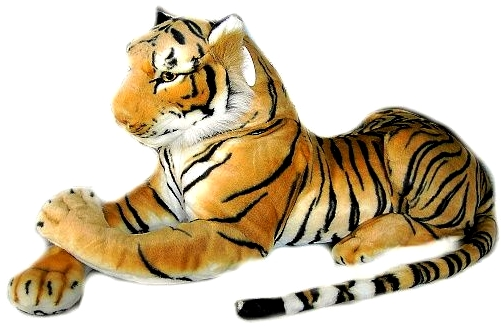 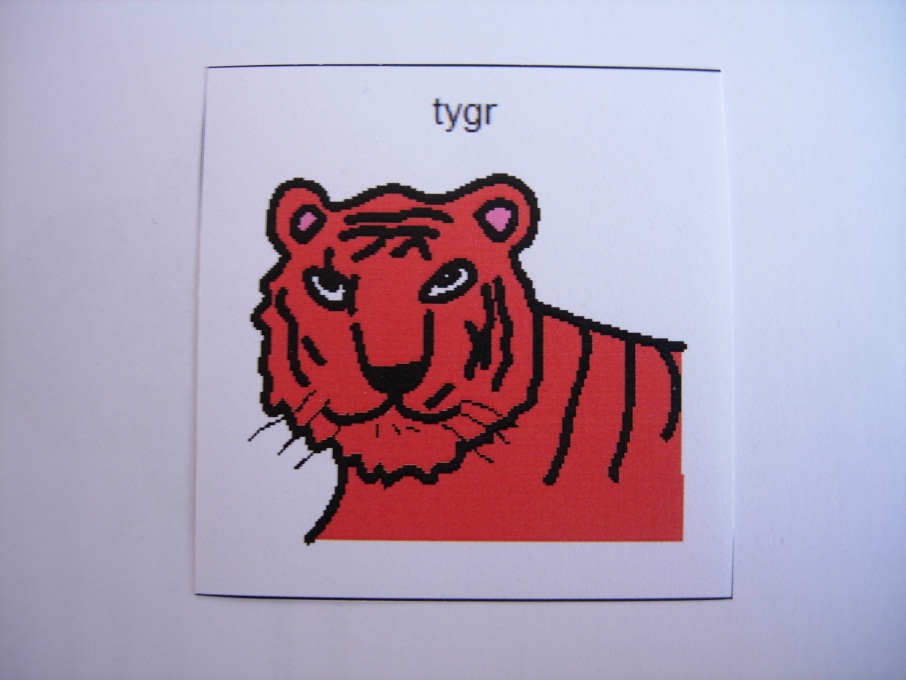 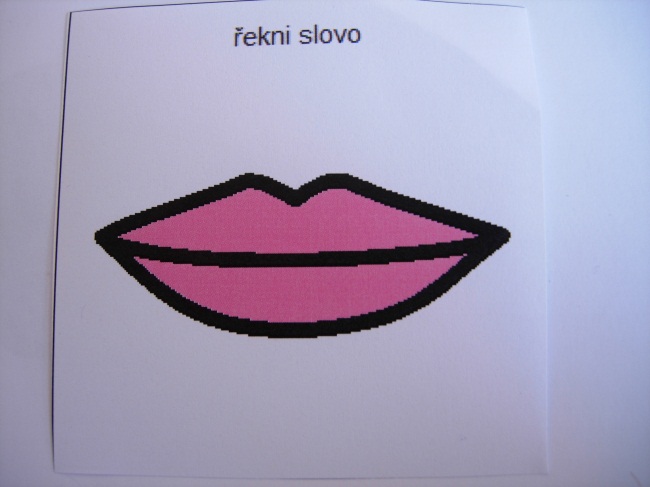 TYGR
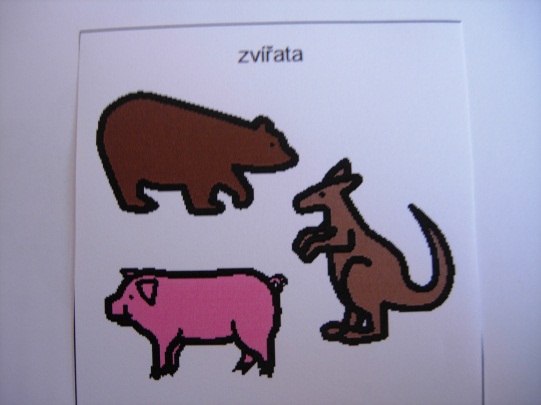 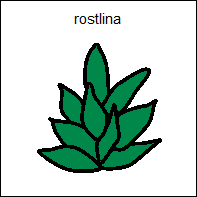 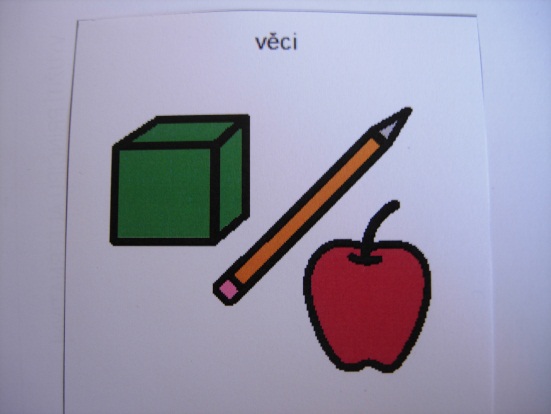 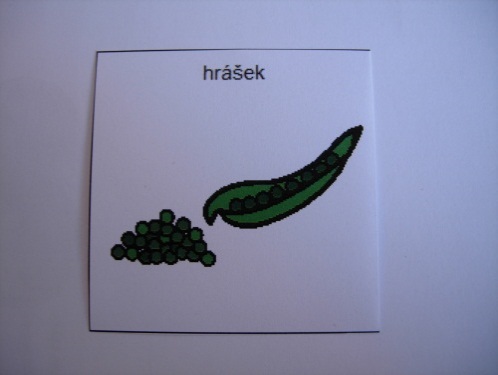 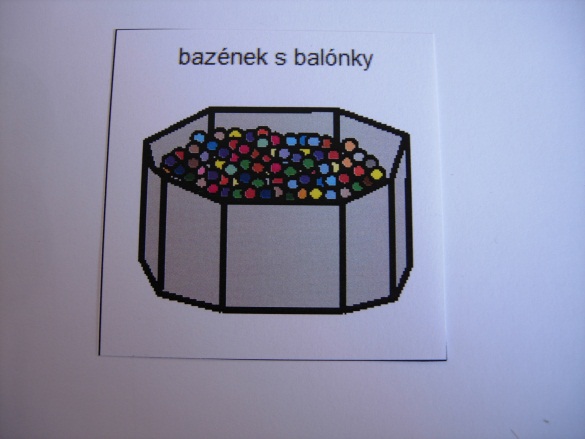 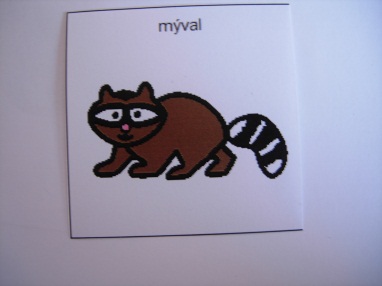 USNADNĚNÍ VÝSTUPU INFORMACE
Ponechat čas na vyjádření
Obtíže s hledáním slov – funkční nápověda
Obtíže s hledáním slov při psaní – funkční nápověda
Podpora a povzbuzení při hledání slova – popis – prostředky, které může dítě využít 
Korekční zpětná vazba – bez vyžadování opakování sdělení žákem 
Nepřerušovat sdělení dítěte -  zachytit chyby a správné znění uvést vzápětí
Dát najevo zájem o sdělení – trpělivost 
Podpora imitace verbálních i neverbálních prostředků komunikace
USNADNĚNÍ VÝSTUPU INFORMACE
Využití opravných strategií – uzavřené otázky, formulace domněnky – spolupráce s dítětem 
Preference obsah x forma 
Doplnit sdělení, pokud informace chybí 
Povzbuzovat k účasti – hovořit navzdory obtížím – ocenit úsilí
TEXT – DALŠÍ PROSTŘEDEK ROZVOJE KOMUNIKAČNÍ SCHOPNOSTI
Úprava formální stránky textu
Volnější rozložení textu na stránce
Řádkování 1,5
Písmo – Arial (12)
		- TimesNewRoman (14), Verdana (14)
		- Comic Sans MS (14) 
Ú p r a v a  m e z e r  m e z i  s l o v y  a  p í s m e n y
DALŠÍ MOŽNOSTI – PRÁCE S TEXTEM
Využití čtenářských pomůcek
Ke zvážení – zadávání textu předem, k domácímu seznámení
Barevné označení klíčových slov a pasáží v textu
	 - dělení primárních a sekundárních informací 
Barevně označit odstavce, v nichž jsou nejpodstatnější informace
Kratší texty ke čtení
Hlasité čtení – ke zvážení – spojit s domácí přípravou
DALŠÍ MOŽNOSTI PRÁCE S TEXTEM
Doplnění textu o synonyma, piktogramy ke klíčovým slovům 
Doplnění textu o tabulky a schémata
Využití dataprojektoru, interaktivní tabule – společná práce 
     s pojmy
Dohodnout způsob, jak vyjádřit neporozumění
Vlastní kresba – schematické zachycení obsahu před shrnutím obsahu 
Vysvětlivky
OVĚŘENÍ POROZUMĚNÍ TEXTU
Testy s variantami
Písemná, ústní odpověď na otázky
Doplňovačky
Spojování klíčových slov s obrázkem  (myška, šiška, dírka)
Skládání „klíčových vět“ dle časového sledu 
Přímá řeč – přiřazování k obrázkům protagonistů 
Ústní a písemné shrnutí